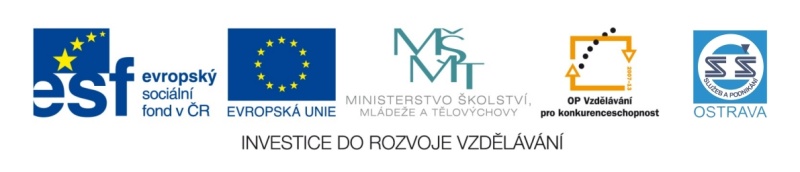 52_INOVACE_ZBO2_1864Ho
Výukový materiál v rámci projektu OPVK 1.5 Peníze středním školámČíslo projektu:		CZ.1.07/1.5.00/34.0883 Název projektu:		Rozvoj vzdělanostiČíslo šablony:   		V/2Datum vytvoření:	7. 01. 2013Autor:			Bc. Marie Horvátová
Určeno pro předmět:      ZbožíznalstvíTematická oblast:	Obuv a kožená galanterie
Obor vzdělání:		Obchodník (66-41-L/01)  2. ročník                                            Název výukového materiálu: Materiály na výrobu kožené galanterie
Materiál byl vytvořen v souladu se ŠVP příslušného oboru vzdělání.
Popis využití: Název výukového materiálu byl vytvořen s pomocí programu PowerPoint, na závěr shrnutí a procvičování  kontrolních otázek.
Výkladová hodina s procvičováním - diskuze
Materiály na výrobu 
Kožené galanterie
Pro výrobu kožené galanterie a kufrů 
se používají materiály, které rozdělujeme:
hlavní
ostatní 
pomocné 

Hlavní materiály dělíme na:
vrchové
vycpávkové
výztuhové
vycpávkové a vatovací
Vrchové materiály
Usně – hověziny, koziny, vepřovice, teletiny, kozlečiny, 
	  skopovice, divočiny, štípenky, velury, apod.

Plastové materiály – bez podkladu (plastik, plastilak), 
			   s podkladem (koženky v různém 
			   provedení

Textilní tkaniny a pleteniny - netkaný textil, brokát, atlas, 
				        samet, atd.
poromerové a syntetické materiály – BAREX, 

přírodní vlákna – lýko, sláma, proti, 
                           pedik, orobinec

syntetická vlákna – polyamid, 
                              polypropylen atd.

lepenky
Podšívkové materiály
Plasty bez podkladu a s podkladem

Textilní – hedvábí, molino, satén atd.

Papír – podšívky do kufrů

Usňové – hověziny, teletiny, štípenky,
		   vepřovice, koziny
Výztuhové materiály
Jsou to: - lepenky, 
	      - brašnářský papír, 
	      - vulkánfíbr,
	      - vláknitá useň, 
	      - výztuhová plátna
Vycpávkové a vatovací materiály
Jsou to tyto materiály :
 pěnová pryž
 pěnový PVC
 pěnový polyuretan
 průmyslová vata
 aratex (netkaná textilie
 kalmuk
Ostatní materiály
Kování hlavní:
Rámy - kabelkové, kabelové, aktovkové,
      		 peněženkové a pouzdrové
Zámky – kabelkové, kabelové, aktovkové
		  a kufrové,
Uzávěry a klipsy – kabelkové, aktovkové,
		  uzávěry tlačkové
Držadla – kabelková, aktovková, kufrová
Náplně do necesérů, šitíček a manikúr
Kování drobné:

kroužky, polokroužky, spojovací nýty,
vsuvky, hřebíčky, podložky, rohy kufrů, 
lemovky kufrů, chrániče dna, aktovkové 
pružinky, příchytky, řetízky, ozdoby
ze dřeva, kovu, plastu, perleti atd.
Pomocné materiály:
lepidla – latex,  syntetická, tmely atd.
barvy –anilínové, laky, apretury  
pryže – kulaté a ploché do držadel
konzervační materiály – včelí vosk, rybí 
					  tuk, bělidla,
plasty – PVC na držadla, 
přediva - nitě, ozdobné a vycpávkové 
	        šňůry atd.
Otázky k opakování:
 Jak rozdělujeme materiály na výrobu 
    kožené galanterie a kufrů.
2. Jak dělíme hlavní materiály
3. Které usně se používají na koženou 
    galanterii?
4. Které textilní materiály se využívají 
    v kožené galanterii?
5. Co patří mezi kování hlavní?
6. Jaké jsou vycpávkové a vatovací materiály.
7. Co řadíme mezi pomocné materiály?